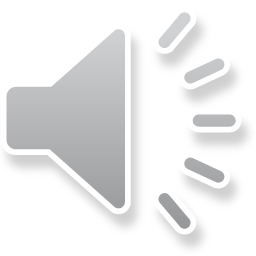 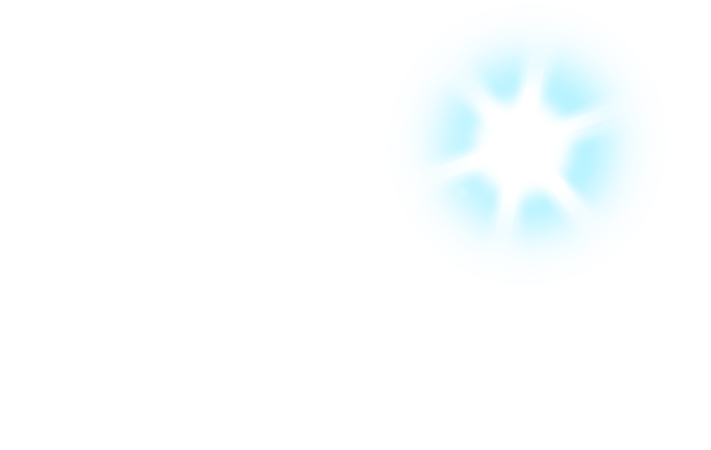 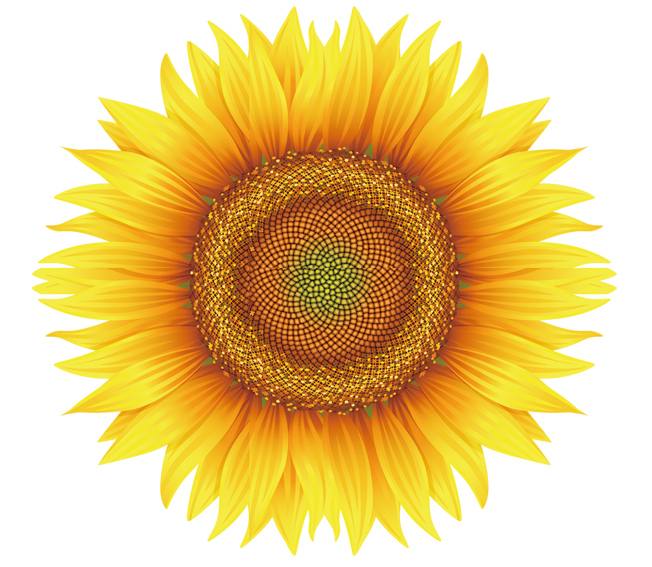 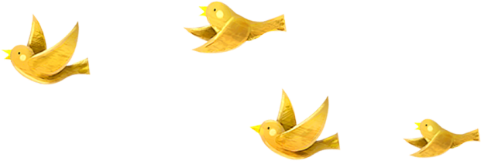 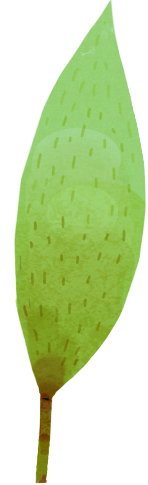 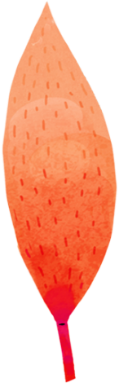 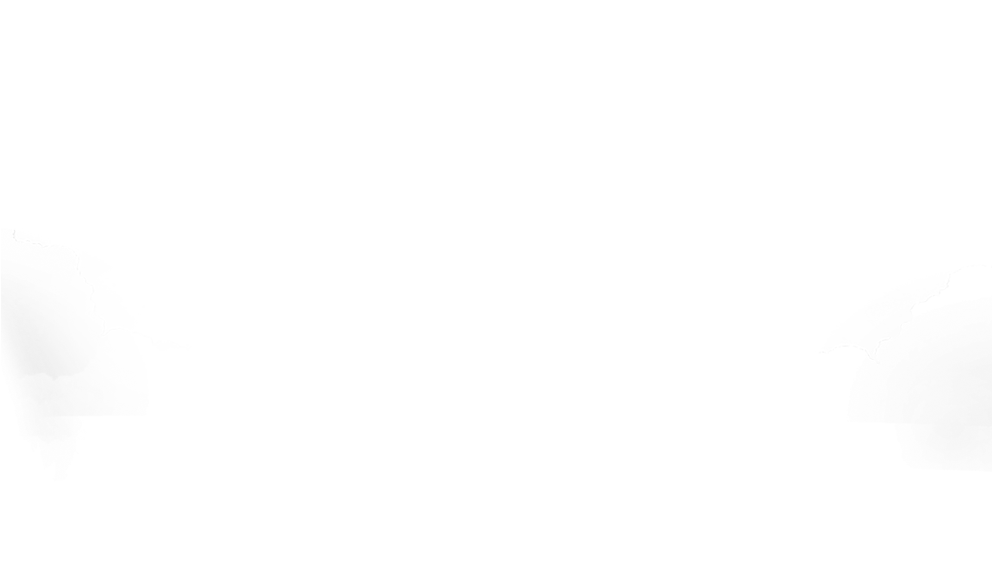 Bài 3
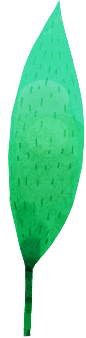 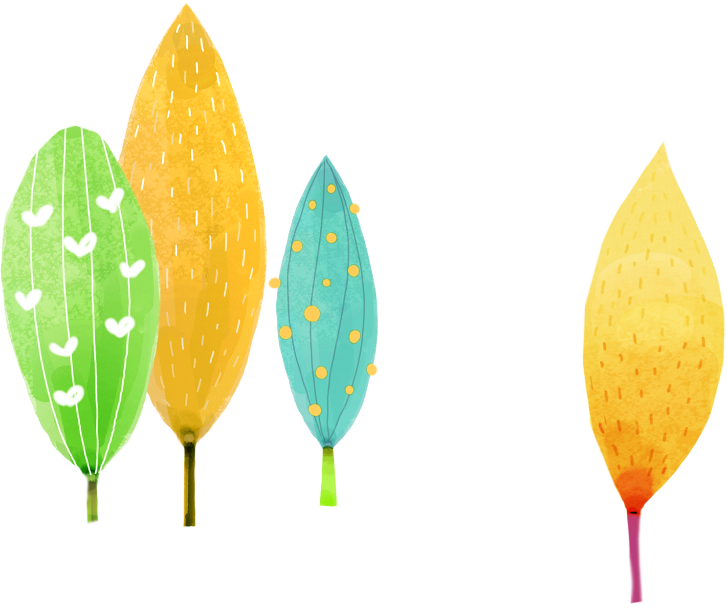 Khi mẹ vắng nhà
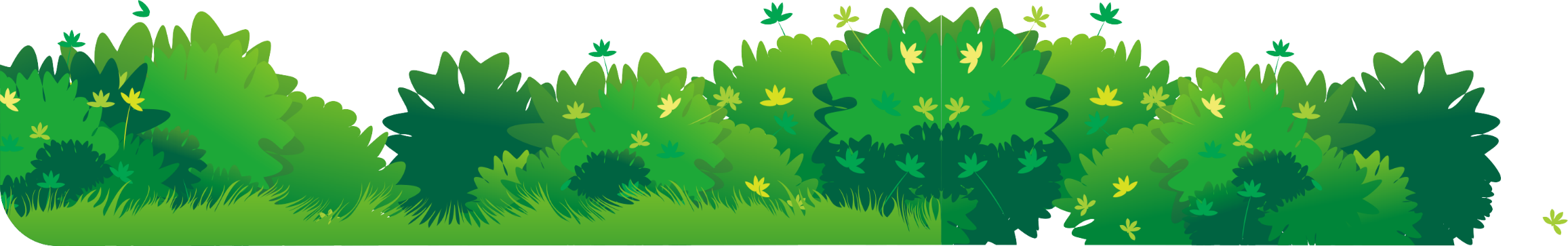 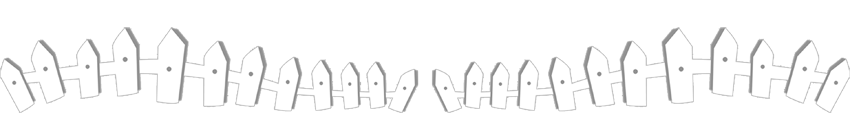 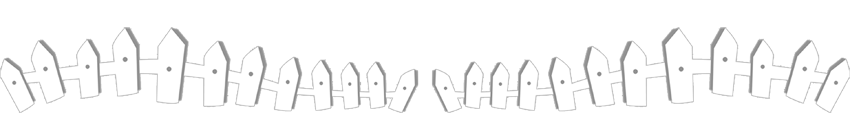 Giáo viên: Phan Thị Mai.
[Speaker Notes: 更多模板请关注：https://haosc.taobao.com]
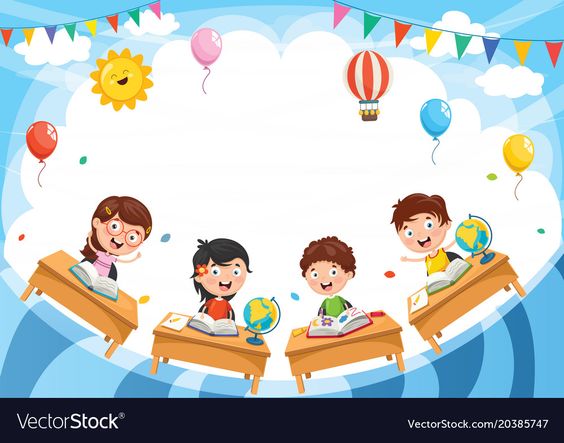 Khởi động
1. Quan sát tranh
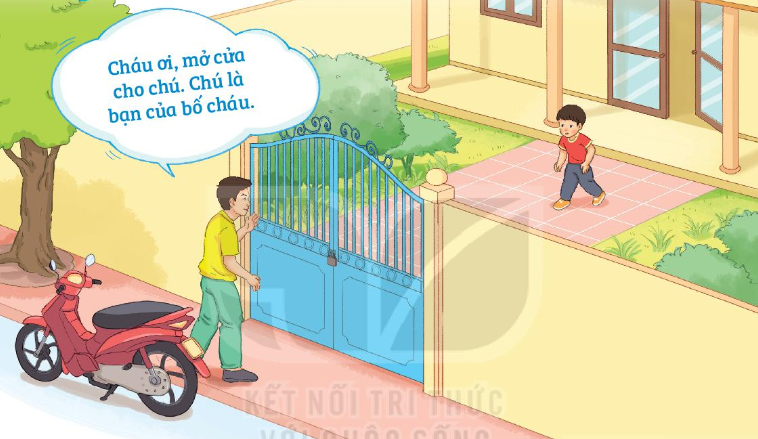 a. Em thấy gì trong bức tranh?
Có người tự xưng là bạn của bố đến gõ cửa
b. Theo em, bạn nhỏ nên làm gì? Vì sao?
Bạn nhỏ không nên mở cửa cho người lạ
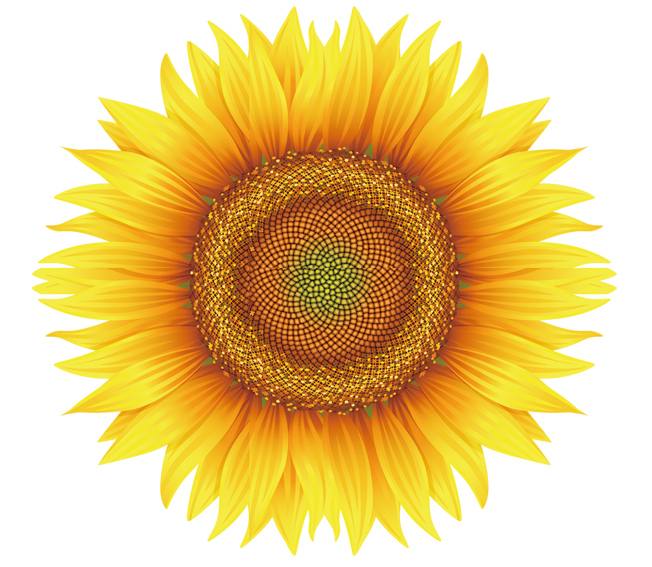 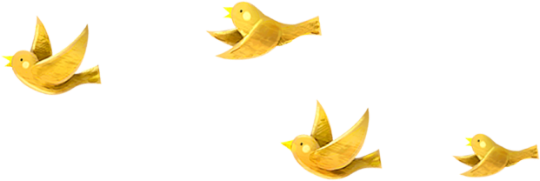 2
Đọc
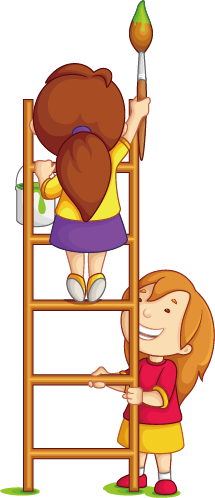 Khi mẹ vắng nhà
Trong khu rừng nọ có đàn dê con sống cùng mẹ. Một hôm trước khi đi kiếm cỏ, dê mẹ dặn con.
- Ai đến gọi cửa các con đừng mở nhé. Chỉ mở cửa khi nghe tiếng mẹ.
Một con sói nấp gần đó. Đợi dê mẹ đi xa, nó gõ cửa và giả giọng dê mẹ.
Nhớ lời mẹ, đàn dê con nói:
- Không phải giọng mẹ, không mở. Sói đành bỏ đi.
Một lúc sau dê mẹ về. Nghe đúng tiếng mẹ, đàn dê con ra mở cửa và tíu tít khoe.
- Lúc mẹ vắng nhà, có tiếng gọi cửa, nhưng không phải giọng của mẹ nên chúng con không mở. 
Dê mẹ xoa đầu đàn con.
- Các con ngoan lắm!
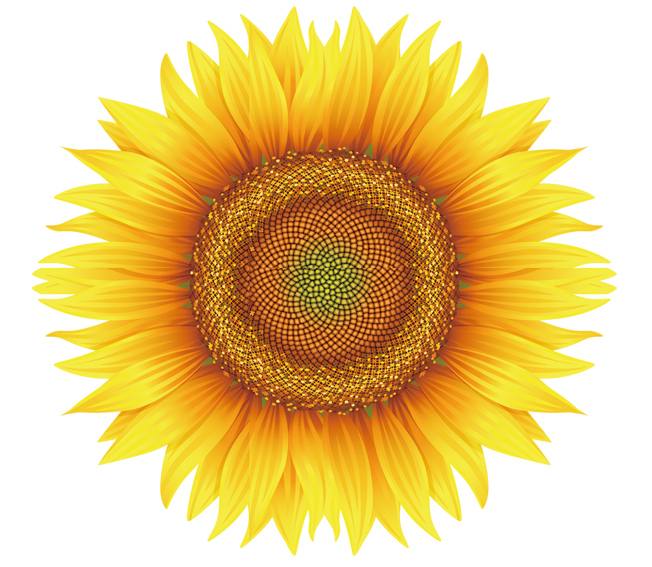 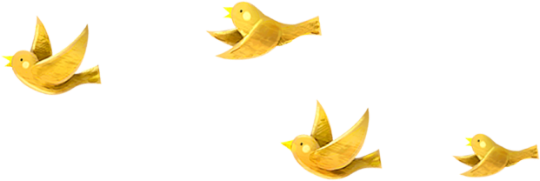 3
Trả lời 
câu hỏi
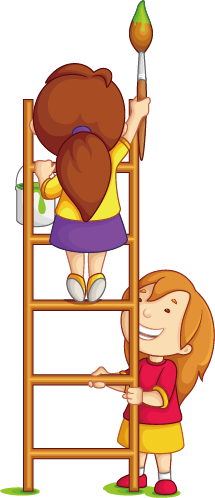 a. Dê mẹ dặn dê con chỉ được mở cửa khi nào?
Khi nghe thấy tiếng mẹ
b. Sói làm gì khi dê mẹ vừa đi xa?
Gõ cửa và giả giọng dê mẹ
c. Nghe chuyện, dê mẹ đã nói gì với đàn con?
Khen các con ngoan lắm
Giải lao
4. Viết vào vở câu hỏi b ở mục 3
4. Hoàn thiện câu
Khi ở nhà một mình, em không được (....) cho người lạ?
Mở cửa
Mời                       Mở cửa                        Nghe lời
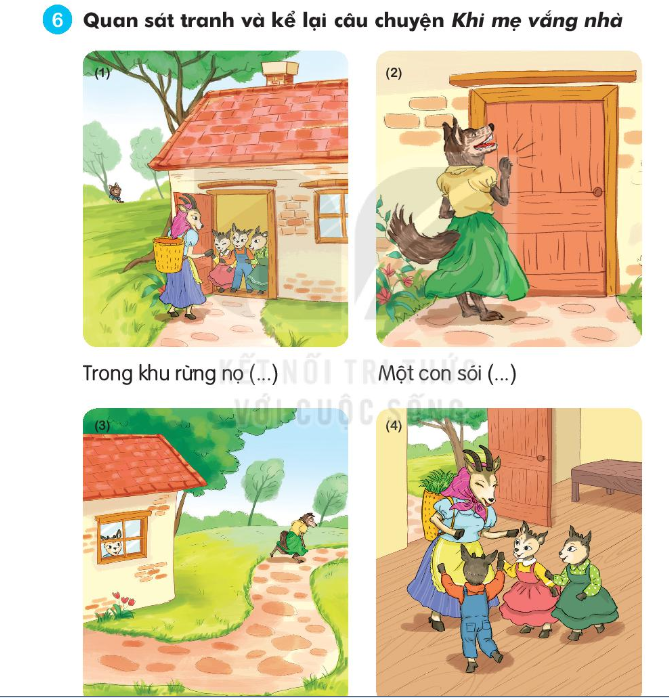 5. Nghe viết
Chọn chữ phù hợp thay cho bông hoa
a. c hay k ?        Kỳ lạ          cỏ non          Kể chuyện
b. v hay d ?        về nhà    dê con        vội vã
8
DẶN DÒ
.........................
 ................................